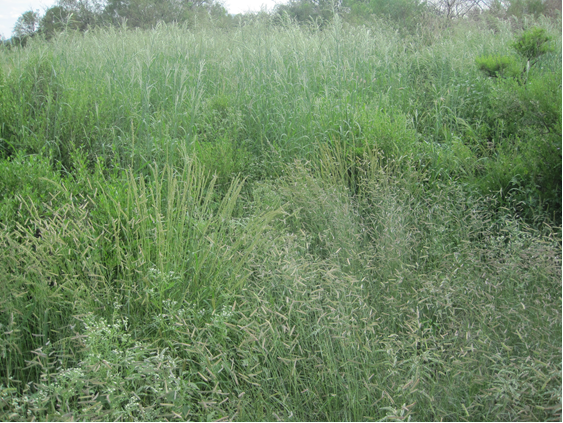 Las Damas Ranch
Slide Source: 
Allen Williams
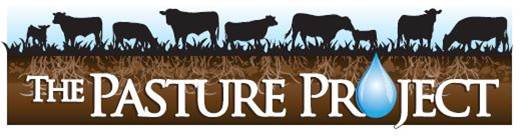